Правовые взгляды Койшыбаевой  Аяулым
Правовые сказки Аяулым
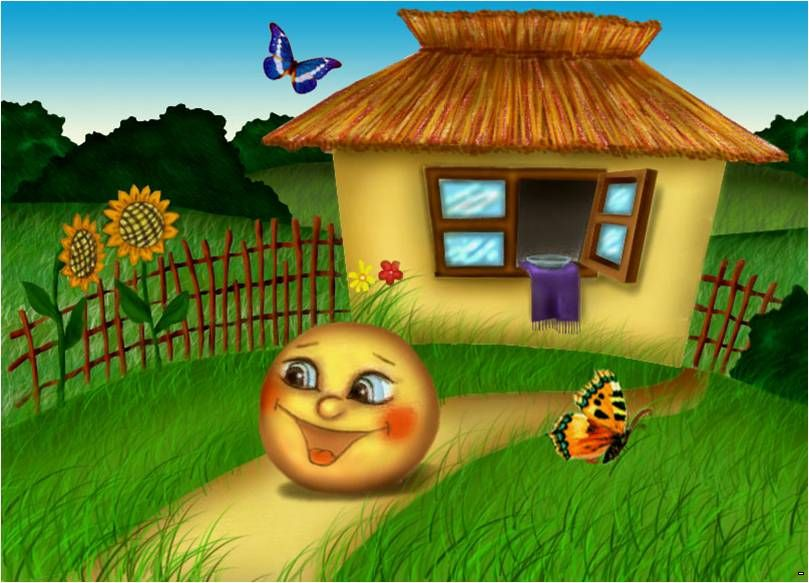 Каждый имеет право на свободу!
Теремок
Право  на неприкосновенность жилища и собственности.
Маша и три медведя
Право на неприкосновенность жилища.
Маша и медведь
Право ребенка на жизнь, личную свободу. Неприкосновенность достоинства и частной жизни.
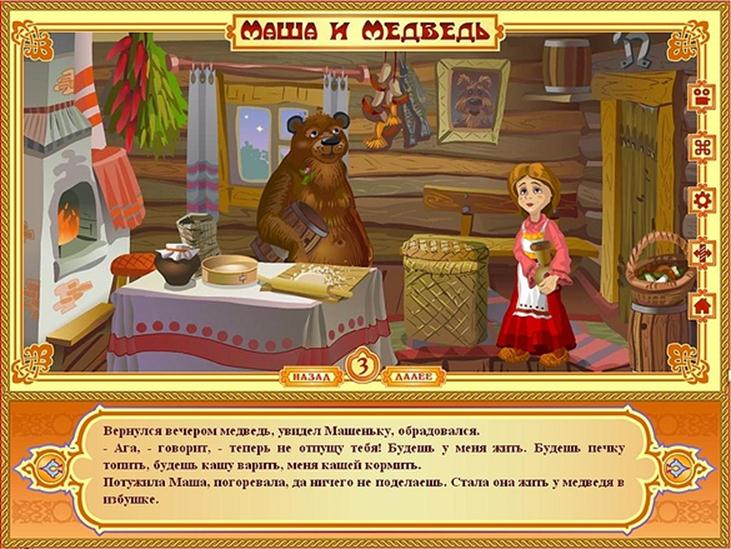